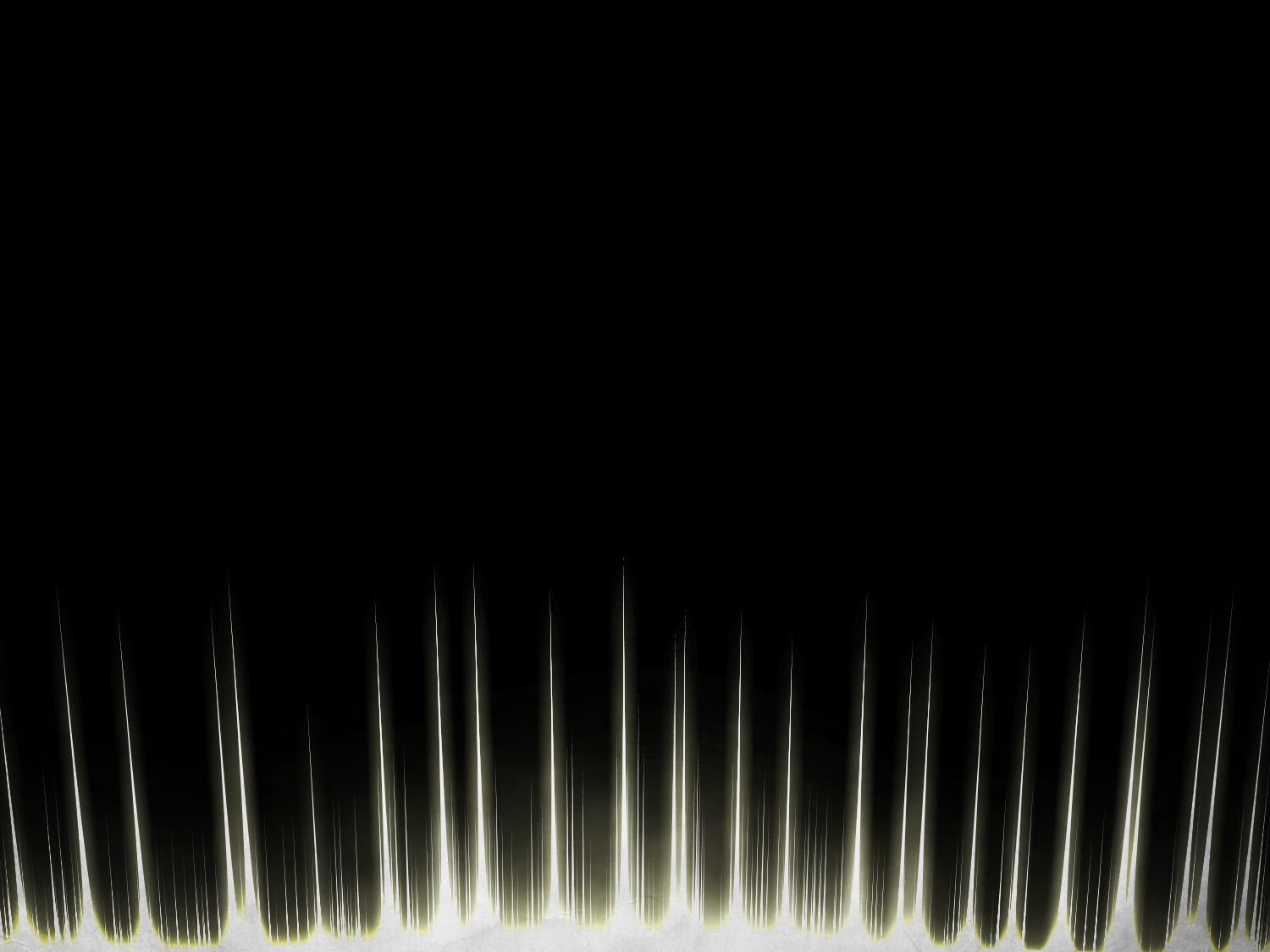 2 Timothy 4:3–4
3 For the time is coming when people will not endure sound teaching, but having itching ears they will accumulate for themselves teachers to suit their own passions, 4 and will turn away from listening to the truth and wander off into myths.
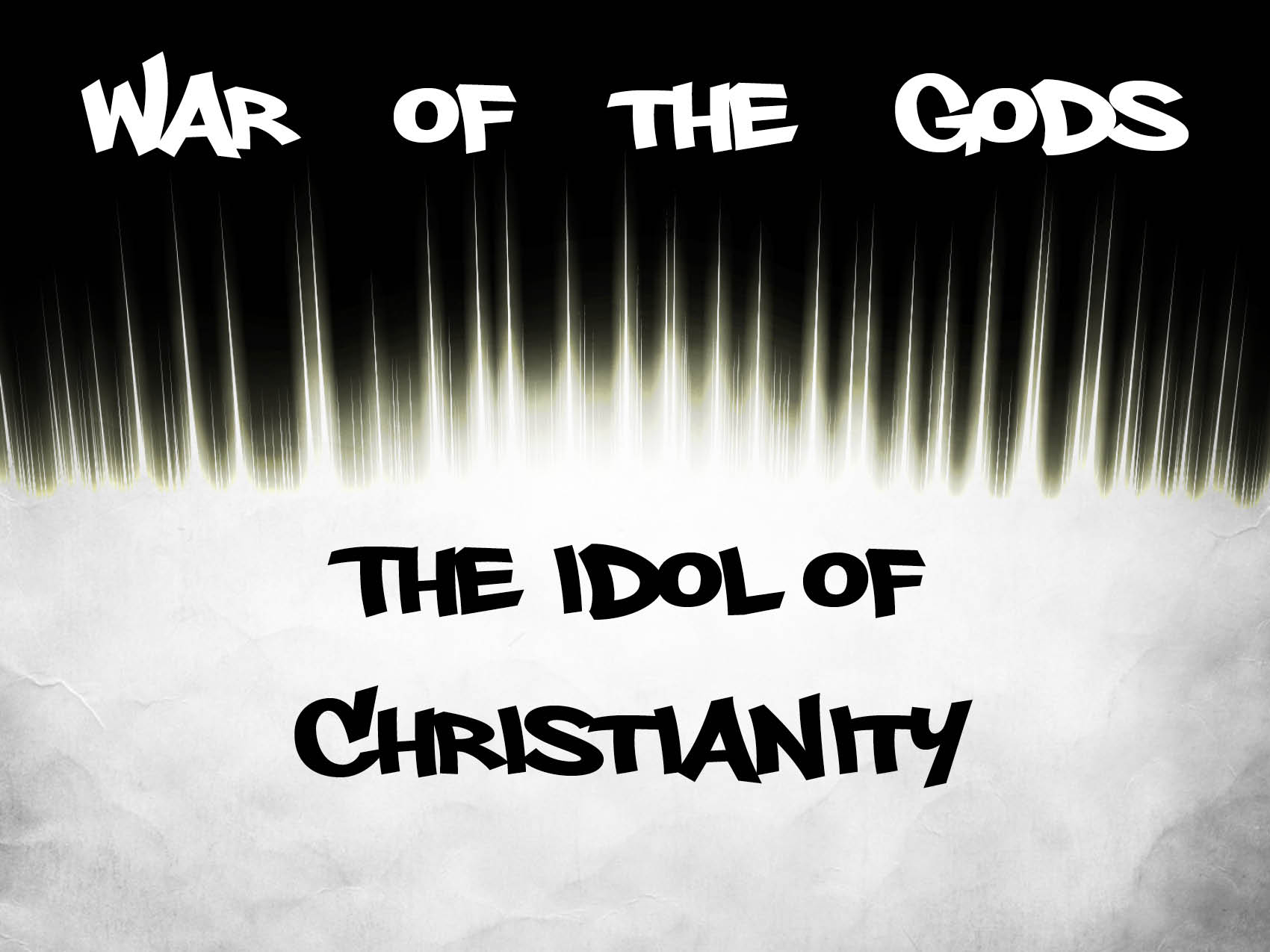 Christianity is idolatry when God serves us.
Psalm 145:1–3
Acts 17:26–28
Hebrews 11:6
Christianity is idolatry when we change who God is.
Isaiah 44:14–20
Jeremiah 10:2–5
Romans 1:18–23; 28–32
Christianity is idolatry when we change doctrine to serve ourselves.
Numbers 22:4–6
2 Timothy 4:3–4
Jeremiah 29:11